Összehasonlítás
Vörösmarty Mihály – Csongor és Tünde
Wolfgang Amadeus Mozart – Varázsfuvola
Sophianae Tigrisei
Keletkezés
Varázsfuvola
A Varázsfuvolát Wolfgang A. Mozart írta, 1791-ben mutatták be először. 
Az egyik leghíresebb operája. A Barokk korban íródott, viszont megfigyelhetőek benne a szerző felvilágosult eszméi is. A mű gondolkodásmódja
Csongor és Tünde
 Szerzője Vörösmarty Mihály (1800-1855). A művet 1831-ben adták ki, azaz irodalomtörténeti szempontból a Romantika korában keletkezett. A romantikus vonások már a műfajában is megfigyelhetőek, ami Drámai költemény.
Az éj motívuma
Csongor és Tünde
Vörösmarty művében az éj nem mint szereplő, hanem mint egy háttérbeli alak, mesélő jelenik meg.
Elmeséli az életet mint szépet, majd a saját bánatát, az ember, majd a világ pusztulását.
Varázsfuvola
 A Varázsfuvolában az éj motívuma az Éj királynőjének nyilvánítható. Ő konkrét szereplő a Csongor és Tündében megjelent éjjel ellentétben. Két személyiséget mutat, a mű elején a jó tündér szerepét kapta, majd a végére megmutatja gonosz oldalát.
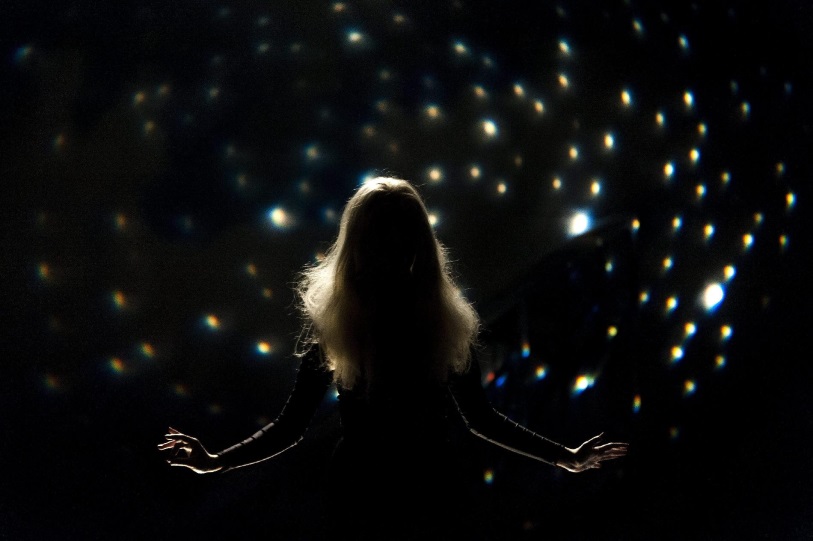 Varázslatos tárgyak
Csongor és Tünde
Csongor a három ördögtől kapja meg a varázslatos tárgyakat, amik végigsegítik útján. (bocskor, köpeny és ostor)
Varázsfuvola
 A Varázsfuvola varázslatos elemeit az Éj királynője adja át, a harangjátékot és a fuvolát.
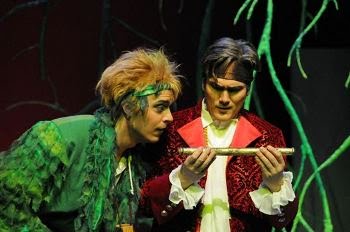 A Szerelem
A Szerelem mindkét műben egyformán jelenik meg.
Bemutatják a szerelem két fajtáját, a vad, heves szerelmet (szolgai szerelem), illetve a tartózkodó (úri) szerelmet.
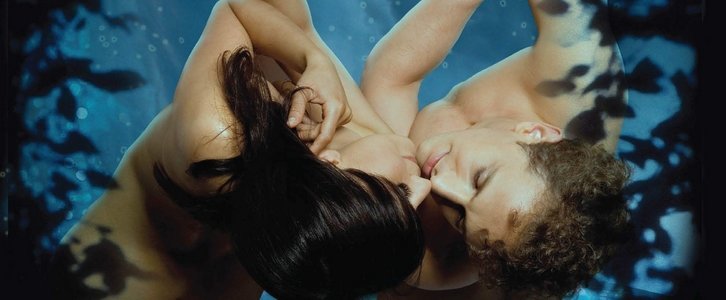